Kegiatan Belajar -7
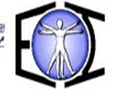 Modul 4:
Kelelahan
Ir. MUH. ARIF LATAR, MSc
Modul-4, data M Arief Latar
1
BEBAN KERJA
1
Modul-4, data M Arief Latar
2
BEBAN KERJA
Tubuh manusia dirancang untuk melakukan pekerjaan, massa otot beratnya hampir ½ berat badan, memungkinkan dpt menggerakan tubuh
Setiap beban kerja yg diterima oleh pekerja harus sesuai baik terhadap kemampuan fisik, kognitif maupun keterbatasan manusia
Modul-4, data M Arief Latar
3
FAKTOR-2 YG MEMPENGARUHI BEBAN KERJA
Faktor internal :  faktor somatis dan psikis
Faktor eksternal 
Tugas-2 yg bersifat fisik : beban yang diangkat/diangkut, sikap kerja, alat dan sarana kerja, kondisi/medan kerja,dll.
Tugas yg bersifat psikis : tingkat kesulitan, tanggung jawab dll.
Organisasi kerja : lamanya waktu kerja, kerja bergilir, sistem pengupahan, sistem kerja, istirahat, sistem pelimpahan tugas/wewenang
Modul-4, data M Arief Latar
4
3.	Lingkungan kerja (beban tambahan) : fisik, kimia, biologi, fisiologi dan psikologi

Ketiga aspek diatas merupakan stressor yg berasal dari luar tubuh
Modul-4, data M Arief Latar
5
PENILAIAN BEBAN KERJA (menurut Christensen,1991.Encyclopaedia of Occupational Health and Safety.ILO Geneva.
Modul-4, data M Arief Latar
6
Beban kerja berdasarkan kebutuhan kalori  (Kepmenaker No.51 th1999)
Beban kerja ringan  : 100-200 Kkal/jam
Beban kerja sedang : >200-350 Kkal/jam
Beban kerja berat    : >350-500 Kkal/jam
Modul-4, data M Arief Latar
7
Tabel -  Kebutuhan Kalori Perjam Menurut Jenis Aktifitas
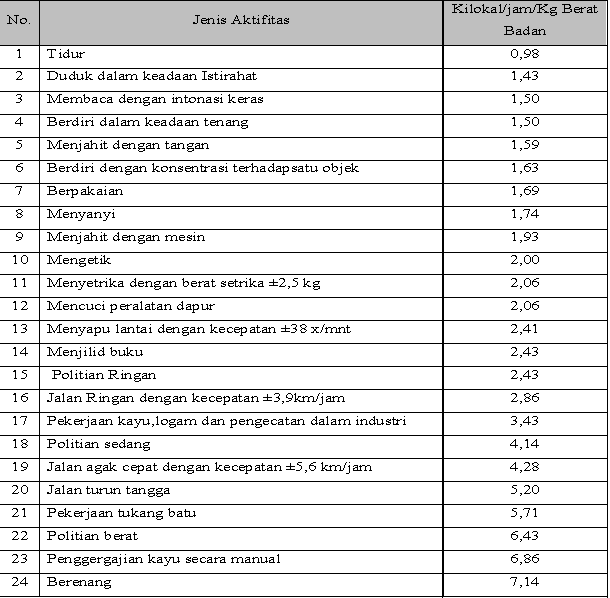 Modul-4, data M Arief Latar
8
Contoh:
Seorang pekerja dengan berat badan sekitar 65 kg bekerja sebagai  tukang batu dibawah terik matahari , maka berdasarkan data tersebut diatas/baris 21 , diperoleh jumlah kalori yang dibutuhkan adalah :

5,71 x  65 kg = 371 Kilocal / jam. 

Beban kerja ini termasuk dalam kategori beban kerja berat 
( > 350- 500 Kilokal /jam-----Kepmenaker No.51 th 1999)
Modul-4, data M Arief Latar
9
KEBUTUHAN DAN PENGELUARAN ENERGI / ENERGI EXPENDITURE
EE : energi yang dikeluarkan tubuh pada saat bekerja
Cara penentuan : tidak langsung  mengukur penggunaan oksigen, 1 Liter oksigen rerata menghasilkan 4,8 kkal.  Langsung menggunakan Kalorimeter
Menurut RDA (The Recommended Dietary Allowance For Use in Indonesia) dibuat Direktorat Gizi Depkes th 1969. 
Patokan (referensi) dalam perhitungan dlm suhu 25º C. 
laki-2 sehat, umur 25 th , BB 55 kg
Wanita sehat, umur 25 th, BB 47 kg
Modul-4, data M Arief Latar
10
JENIS KEGIATAN
Modul-4, data M Arief Latar
11
CONTOH
Laki-laki dengan BB x Kg bekerja ringan  memerlukan energi sebesar :
            x/55  X 2400 kkal
Modul-4, data M Arief Latar
12
KELELAHAN  KERJA
2
Modul-4, data M Arief Latar
13
2.1.  PENGERTIAN
Kelelahan adalah 
gejala yang ditandai oleh adanya penurunan kinerja otot, perasaan lelah dan penurunan kesiagaan.

Perubahan fisiologis akibat kelelahan 
Kelelahan adalah reaksi fungsional dari pusat kesadaran yaitu cortex cerebri yang dipengaruhi oleh 2 sistem antagonis yaitu sistem penggerak (aktivasi) dan sistem penghambat (inhibisi).
Apabila sistem penghambat lebih kuat seseorang dalam keadaan kelelahan. Dan apabila sistem aktivasi lebih kuat seseorang dalam keadaan segar untuk bekerja.
Modul-4, data M Arief Latar
14
2.2 JENIS KELELAHAN & SEBAB KELELAHAN
2.2.1  JENIS  KELELAHAN  :
Kelelahan Otot
      Gejala kesakitan yang sangat ketika otot menderita tegangan berlebihan 
      
Kelelahan Umum
      Suatu tahap yang ditandai oleh rasa berkurangnya kesiapan untuk mempergunakan energi.
Modul-4, data M Arief Latar
15
2.2.2.SEBAB – SEBAB KELELAHAN
Monotoni
Intensitas dan durasi kerja fisik dan mental
Lingkungan kerja (bising, cuaca kerja dan pencahayaan)
Psikologi, tanggung jawab, gusar dan onar
Sakit, ngilu dan gejala nutrisi
   (ILO 1983)
Modul-4, data M Arief Latar
16
2.3.  Faktor Penyebab Terjadinya Kelelahan Akibat Kerja
Akibat dari kelelahan ditimbulkan dari dua hal, yaitu :
1.    Akibat kelelahan fisiologis (fisik dan kimia) 

Kelelahan fisiologis merupakan kelelahan yang timbul karena adanya perubahan–perubahan fisiologis dalam tubuh. Kelelahan ini terjadi karena terkumpulnya produk-produk sisa dalam otot dan peredaran darah, dimana produk-produk sisa ini dapat membatasi kelangsungan aktivitas otot.

2.      Kelelahan psikologis (mental dan fungsional) 

Kelelahan  psikologis merupakan kelelahan yang ditimbulkan dari perasaan orang yang bersangkutan yang terlihat dari tingkah lakunya atau dari jiwa yang labil. Kelelahan ini terjadi akibat kurangnya minat dalam pekerjaan, keadaan lingkungan, sebab-sebab mental seperti tanggung jawab, kekhawatiran dan konflik-konflik.
Modul-4, data M Arief Latar
17
3
PENGUKURAN KELELAHAN
Modul-4, data M Arief Latar
18
Untuk mengetahui tingkat kelelahan tenaga kerja dapat dilakukan dengan berbagai macam pendekatan yaitu al dg :
Pengukuran waktu reaksi
Uji hilangnya kelipatan (Flicker Fusion Test)
Pengamatan tentang koordinasi dan efisiensi kegiatan fisik.
Kuesioner Alat Ukur Perasaan Kelelahan Kerja (KAUPK2)
Kuesioner kelelahan 30 item.
Modul-4, data M Arief Latar
19
1.	Pengukuran  Tingkat  Kelelahan dengan menggunakan alat yaitu, waktu reaksi (Reaction Timer).
Waktu reaksi yang diukur merupakan reaksi sederhana atas rangsangan tunggal atau reaksi yang memerlukan koordinasi, waktu yang terjadi adalah waktu yang terjadi antara pemberian rangsang tunggal sampai timbul respon terhadap rangsang tersebut, pengukuran dilakukan pada waktu istirahat
Modul-4, data M Arief Latar
20
e ::  Human Physiology ::  Apparatus ::  Reaction Timer
Alat Pemeriksa Waktu Reaksi
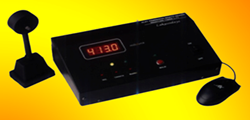 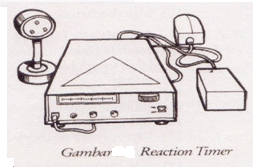 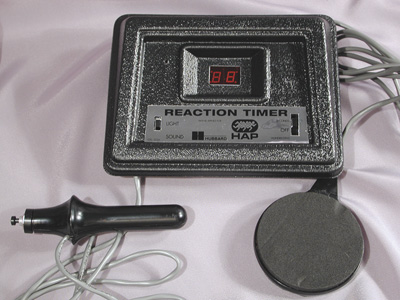 Modul-4, data M Arief Latar
21
2.  Flicker Fussion  Frequency
                     (Uji hilangnya kelipatan)
Prinsip:
        Menilai kemampuan mata untuk membedakan cahaya berkedip dengan cahaya kontinue.

Prosedure :
        Probandus didudukkan di depan sumber cahaya yang berkedip.
Kedipan dimulai dari frekuensi rendah, pelan-pelan ditingkatkan sampai probandus merasa bahwa cahaya tersebut bukan kedipan melainkan cahaya kontinue.
Pada saat cahaya terlihat kontinue probandus menekan tombol dan akan ditunjukkan frekuensi batas tersebut pada display.
Modul-4, data M Arief Latar
22
Alat  Uji Hilang  Kelipatan
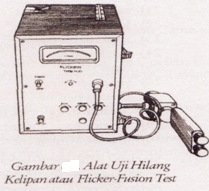 Standart :
   Bagi orang yang tidak lelah frekunsi ambang 
   kerling mulus adalah 2 Hz (jika cahaya pendar) atau 0,6 Hz (jika cahaya siang). Jika orangnya lelah maka akan menunjukkan nilai ambang kurang dari 2 Hz atau 0,6 Hz.
Modul-4, data M Arief Latar
23
3. Pertanyaan Langsung

Barmack (1939) menggunakan pertanyaan berlawanan berikut ;
Menarik – membosankan
Santai – tegang
Menggelisahkan – tenang
Segar – capai
Ngantuk – bangun
Acuh – tak acuh
Modul-4, data M Arief Latar
24
4.   Alat Ukur Perasaan Kelelahan Kerja (AUPK2)
Berupa kuisener dengan pilihan jawaban bertingkat 
Contoh:
Apakah sekarang ini anda tidak dapat berkonsentrasi ? 
Jawaban :
sangat tidak setuju, 
tidak setuju, 
agak setuju, 
setuju, 
setuju sekali
Modul-4, data M Arief Latar
25
5.	Kuesioner Kelelahan 30 item/daftar pertanyaan  (Industrial Fatique Research  Committee/IFRC ; dari Jepang )
10 -  Pertanyaan  Tentang  Pelemahan  Kegiatan   :
Perasaan berat di kepala
Menjadi lelah seluruh tubuh
Kaki merasa berat
Menguap
Merasa kacau pikiran
Menjadi mengantuk
Merasakan beban pada mata
Kaku dan canggung dalam gerakan
Tidak seimbang dalam berdiri
Mau berbaring
Modul-4, data M Arief Latar
26
10 -  Pertanyaan  Tentang  Pelemahan Motivasi   :
Merasa susah berfikir
Lelah bicara
Menjadi gugup
Tidak dapat berkonsentrasi
Sulit  memusatkan  perhatian 
Cenderung untuk lupa
Kurang kepercayaan diri
Cemas terhadap sesuatu
Tidak dapat mengontrol sikap
Tidak tekun dalam kerja
Modul-4, data M Arief Latar
27
10 -  Pertanyaan  Tentang  Gambaran Pelemahan  Fisik   :
Tidak dapat tekun dalam pekerjaan
Sakit kepala
Kekakuan di bahu
Merasa nyeri di punggung
Merasa pernafasan tertekan
Haus
Suara serak
Merasa pening
Tremor pada anggota badan
Merasa kurang sehat
Modul-4, data M Arief Latar
28
BAGAN PENYEBAB DAN MENGATASI  KELELAHAN
PENYEBAB KESELAHAN
CARA MENGATASI
Aktifitas kerja fisik
Aktivitas kerja mental
Stasiun kerja tidak ergonomis
Sikap paksa 
Kerja statis
Kerja bersifat monotoni
Lingkungan kerja ekstrim
Psikologis
Kebutuhan kalori kurang
Waktu kerja-istirahat tidak tepat
Dan lain-lian
Sesuaikan kapasitas kerja fisik
Sesuaikan kapasitas kerja mental
Redesain stasiun kerja
Sikap kerja alami
Kerja lebih dinamis
Kerja lebih bervariasi
Resedain lingkungan kerja
Reorganisasi kerja
Kebutuhan kalori setimbang
Istirahatakan setiap dua jam kerja dengan kudupan/penganan
Dan lain-laian
RESIKO
MANAJEMNEN PENGENDALIAN
Motivasi kerja turun
Performasi rendah
Kualitas kerja rendah
Banyak terjadi  keselahan
Stress akibat kerja Penyakit akibat kerja/PAK
Cidera
Terjadi keselahan akaibat kerja
Tindakan preventif melalui pendekatan inovatif dan partisipatoris
Tindakan kuratif
Tindakan rehabilitatif
Jaminan masa tua
29